Využití propensity score pro zdravotně ekonomické modelování
03/06/2020
Tomáš Mlčoch
2
Obsah
3
Úvod
Nepřímé srovnání: Indirect treatment comparison (ITC)
ITC vs. head-to-head (direct)





Nepřímé srovnání má smysl pouze tehdy, pokud by hypotetická randomizovaná klinická studie (RCT) zahrnující obě alternativy dávala klinicky smysl

Nepřímé srovnání umožňuje porovnání intervencí bez existujícího RCT a při absenci přímého srovnání → základ moderní HTA/farmakoekonomie
C
A
B
A
B
5
Typy nepřímého srovnání
Sumární výsledky RCT

Naivní ITC (nikdy nedělat, zkreslené)

Adjustované ITC

Bucherova metoda

Mixed treatment comparison (MTC)

Síťová meta-analýza (network meta-analysis (NMA)) = >2 studie v síti
Individuální pacientská data (IPD) RCT

IPD z jednoho ramena
Matching adjusted indirect comparison (MAIC)

IPD z obou ramen
Propensity score matching (nutný „match“ = přibližně přesná shoda pacienta, v určitém rozmezí)
Propensity score weighting (není nutný „match“, ale pacienti se váží („dělí“ nebo „klonují“) dle svých charakteristik)
Co je nepřímé srovnání?
Přímé srovnání – v randomizované studii, máme ramena standard of care (SoC) a LÉK, testujeme, zda je LÉK významně lepší než SoC

Studie trvá 5 let: do hry ale přišel nový konkurent, byl schválen v průběhu naší studie

HTA agentura vyžaduje srovnání s tímto konkurentem, který převálcoval SoC

Jak to udělat? Nová studie? Dalších 5 let? Co když se to stane znova? 

Řešení: srovnáme rameno LÉK z naší studie s aktivním ramenem ze studie konkurenta
Proč potřebujeme nějaké metody?
Naivní srovnání – jsme lepší
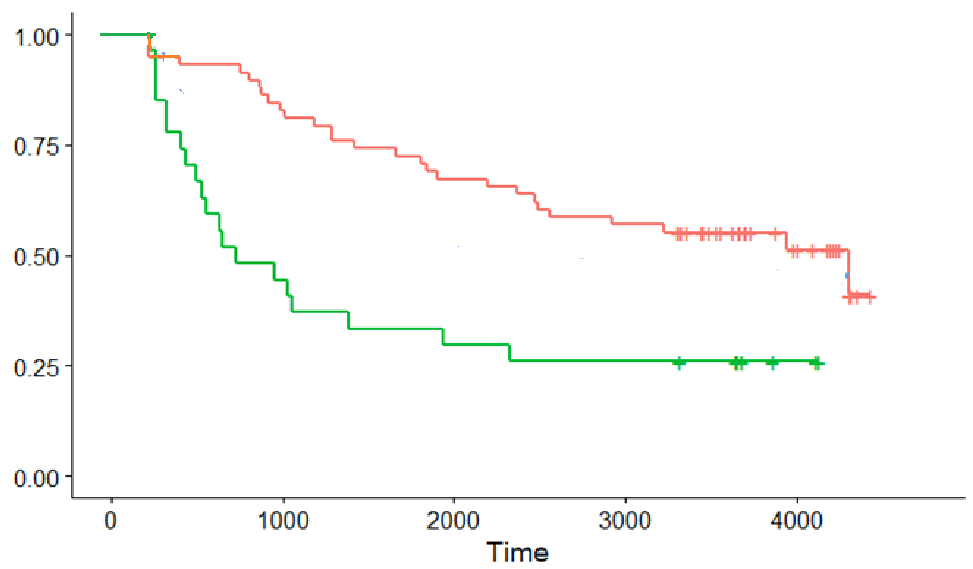 LÉK
Konkurence
Proč potřebujeme nějaké metody?
Ale – co se nám to pokazilo?
SoC rameno z naší studie
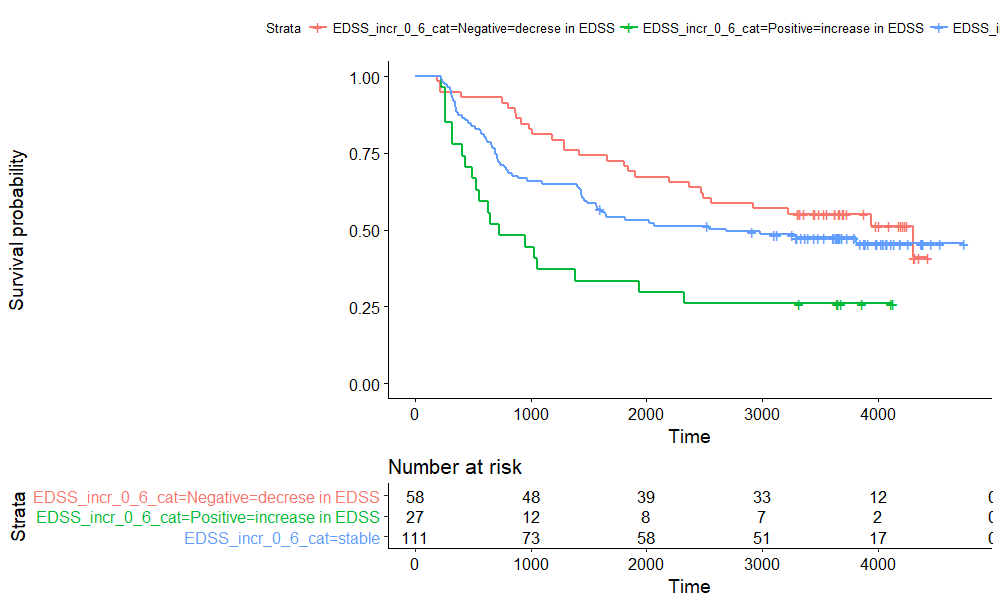 LÉK
Konkurence
9
Propensity score (PS) a Matching adjusted indirect comparison (MAIC)
Vyrovnávání charakteristik
Zkreslení může být způsobeno 
nerovností v základních charakteristikách
v neměřitelných faktorech

Máme skupinu LÉK, která má jiné rozložení stádia tumoru než skupina Konkurence
můžeme se pokusit bias z měřených charakteristik odstranit - srovnáme je

Metodou vážení:
Najdeme takové váhy, že když uděláme vážené přehledové statistiky skupiny LÉK, budou stejné jako přehledové statistiky Konkurence
váhy by měly balancovat nerovnosti mezi skupinami v základních charakteristikách
Váhy pak balancují i odhadované statistiky
Odstraníme vážením bias?
Převážené počáteční charakteristiky mají stejné rozložení (průměr, %)

Převážené finální výsledky by měly být očištěny o vliv rozdílu rozložení vybraných charakteristik

Předpoklady:
Individual patient-level data (IPD) v naší studii
Stejná inclusion/exclusion kritéria
Zastoupení všech kategorií v obou skupinách
Efekt není ovlivněn nějakými dalšími, neměřenými faktory – to ale nikdy nevíme
-> nikdy nenahradíme randomizaci! Ale je šance odstranit velkou část bias…
12
Propensity score vs. MAIC
Propensity score
Použijeme pokud máme IPD data z obou skupin a neexistuje přímé srovnání 

Rozložení proměnných v obou populacích stejné, pokud to podmíním na propensity score (PS)

Propensity score odhaduje pravděpodobnost, že s danými charakteristikami je subjekt v cílové populaci
MAIC
Použijeme pokud máme IPD jen z naší skupiny, z druhé máme pouze sumární data (% zastoupení, průměry)

Hledáme váhy pro IPD populaci, „převážíme“ je na sumární (cílové - target) populaci druhého přípravku

Interpretace leží v cílové (target) populaci
13
FooteR
Propensity score detailně
Je založené na propensity score, které odhaduje pravděpodobnost, že s danými charakteristikami je subjekt v cílové populaci
	Populace má průměrný věk 40 let; Potom PS bude větší pro 39 letého než pro 20 letého pacienta

Po použití PS vah dojde k vybalancování (vyrovnání) přehledových statistik (průměry, %) pro zahrnuté proměnné

Kroky, které je potřeba při propensity score vážení
	Výběr cílové populace (A nebo B), proměnné které chceme balancovat (effect modifiers), výpočet PS pomocí logistické regrese, 
	Spočítat finální váhy, zkontrolovat jak se nám populace „vyvážily“
	Spočítat finální vážené odhady účinnosti pro obě skupiny a jejich porovnání
Balancing weights
Všechny vychází z jednoho vypočteného PS, pouze vzorec pro váhy se liší
Různé druhy „vyrovnávacích vah“
Inverse probability weights (IPW) (též combined weights)
Target weights (PSTW)
	Target weights jsou analogií k MAIC, ale se známými IPD druhé intervence
Overlap weights (PSOW): prvně použita ve farmakoekonomii v článku ViH v další kapitole
A které váhy použít?
Podle toho kde chceme interpretovat, jak se to dá
IPW – combined population, target – target population, overlap – overlap population
ESS
Rozdělení vah
Smysluplnost finálního výsledku
Spočteme vážené výsledky, porovnáme je mezi sebou
15
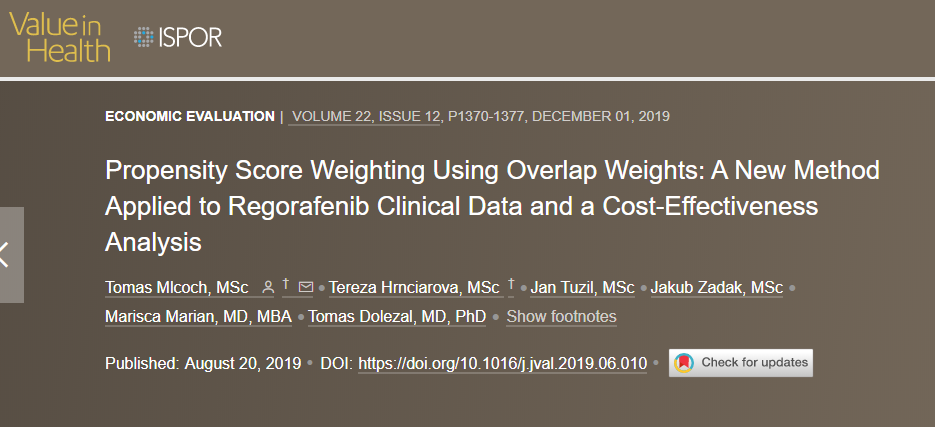 Případová studie překryvných vah (propensity score with overlap weights, PSOW): regorafenib
https://www.valueinhealthjournal.com/article/S1098-3015(19)32265-X/fulltext
16
FooteR
Úvod
Stivarga – účinnost prokázána v klinické studii (RCT), nicméně v ČR funguje registr
	RCT nebyla provedena v ČR, v registru je navíc jiná populace

Chceme zjistit „effectiveness“, tedy situaci dle RWE – ale v registru chybí komparátor (placebo rameno)

Myšlenka: porovnáme Stivargu z registru s placebem z RCT Stivargy a zjistíme, jak se nám „effectivness“ liší od „efficacy“ → relativně výrazně odlišné charakteristiky 

Proto byla poprvé ve farmakoekonomii použita metoda překryvných vah (PSOW: prop score with overlap weights)
17
FooteR
Porovnání charakteristik pacientů
V registru jsou pacienti s 
	výrazně menším počtem předchozích linií léčby, 
	rozličným rozložením KRAS mutace a s vyšším ECOG (prognostický faktor)
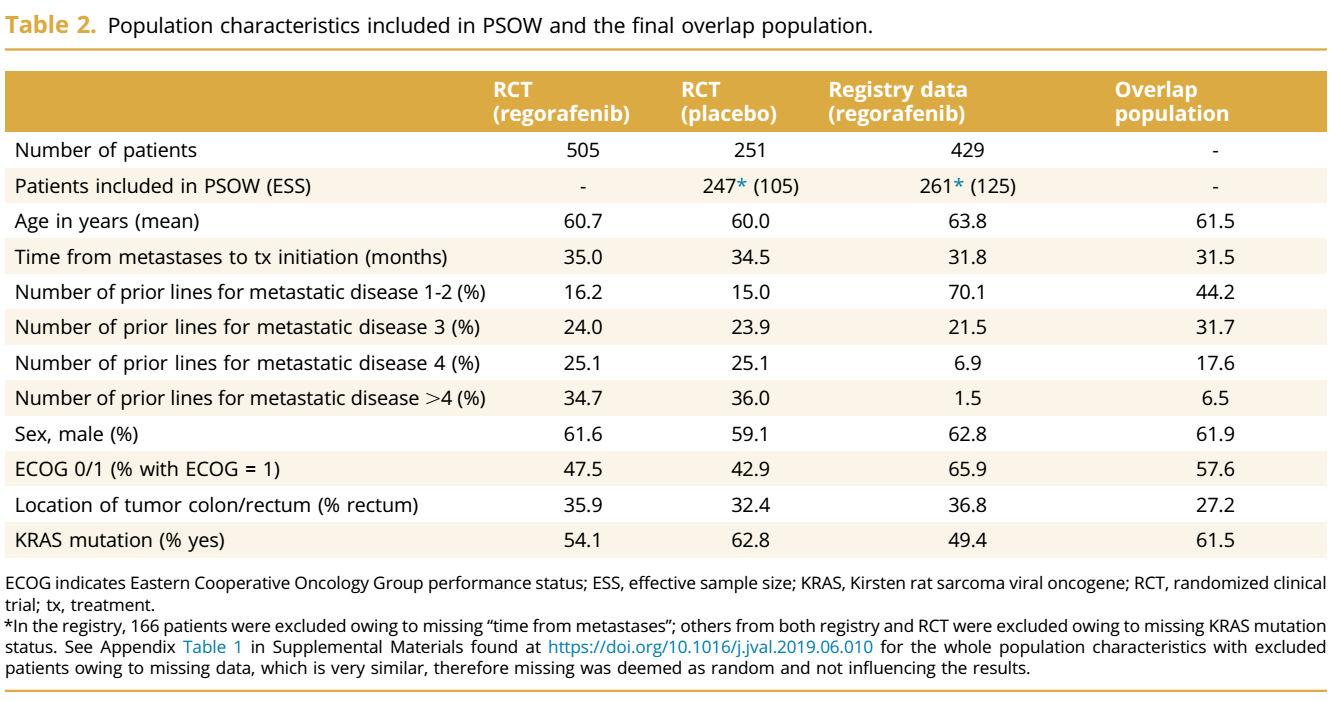 https://www.valueinhealthjournal.com/article/S1098-3015(19)32265-X/fulltext
18
FooteR
Příklad balancing weights
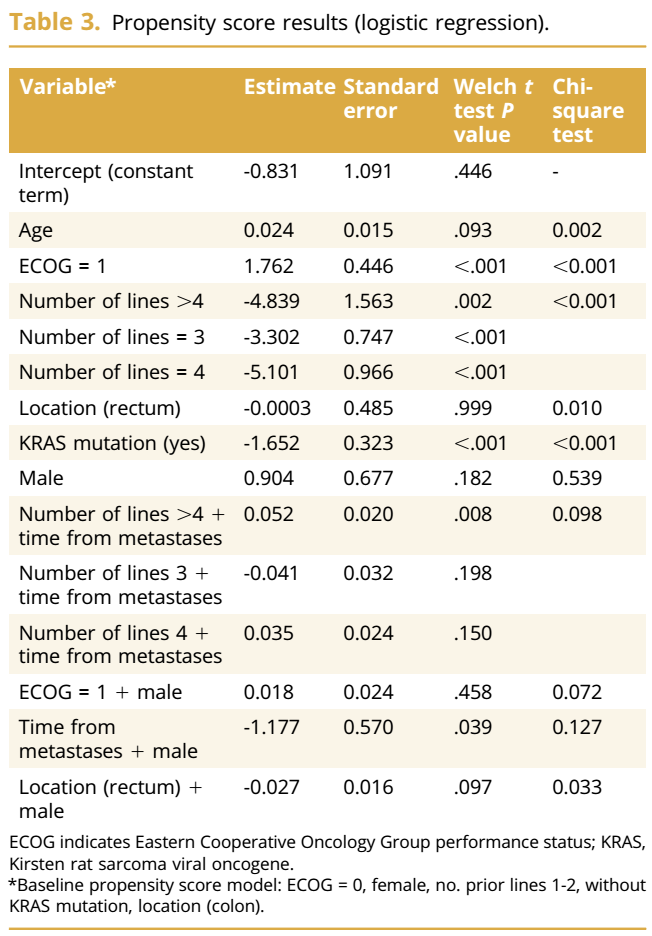 Byla provedena logistická regrese pro vyvážení charakteristik

Balancujeme věk, ECOG, počet předchozích linií léčby, lokalizaci tumoru, KRAS mutaci, pohlaví a čas od metastáz, v modelu jsou interakce času do metastáz a pohlaví, ECOGu a pohlaví, času do metastáz a počet předchozích linií, lokalizace tumoru a pohlaví

Vybrán jako nejlepší model z PS modelů a 1. řádem interakcí 
Nepřevládal vliv ECOG
Není vliv dvojnásobného počtu pacientů v registru oproti studii
https://www.valueinhealthjournal.com/article/S1098-3015(19)32265-X/fulltext
19
FooteR
Jaký vybrat typ vah? A podle čeho?
Effective sample size (ESS), zastoupení jednotlivých vah, intepretace
PSOW má zdaleka nejvyšší ESS, HR OS je nejblíže RCT
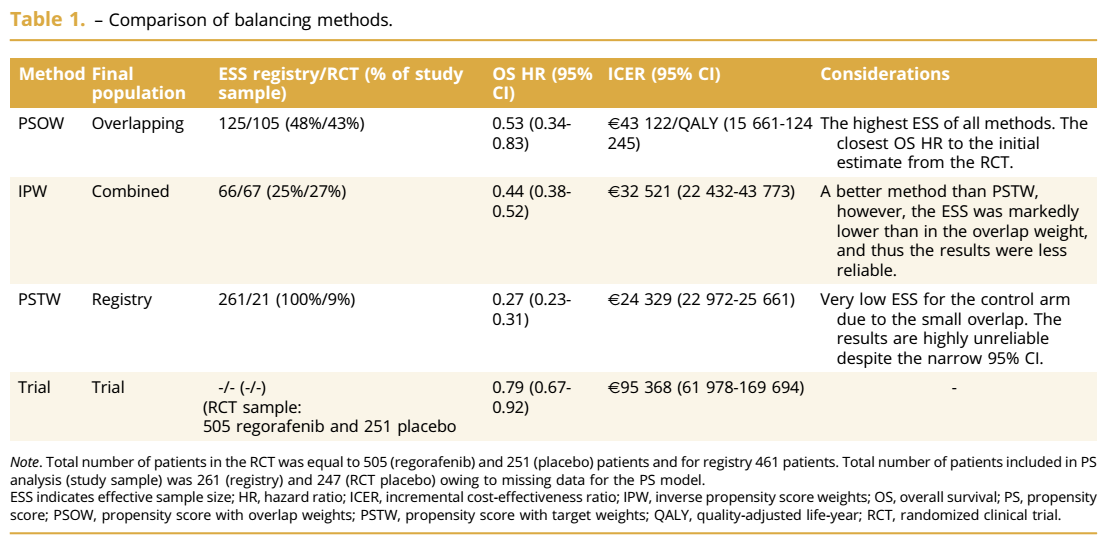 20
FooteR
Jaký vybrat typ vah? A podle čeho? II
Analýza jednotlivých vah
PSOW má nejrovnoměrněji rozložené váhy (výhody PSOW = váhy mezi 0 a 1)
IPW Lepší než PSTW, ale oproti PSOW výrazně zaostávají…
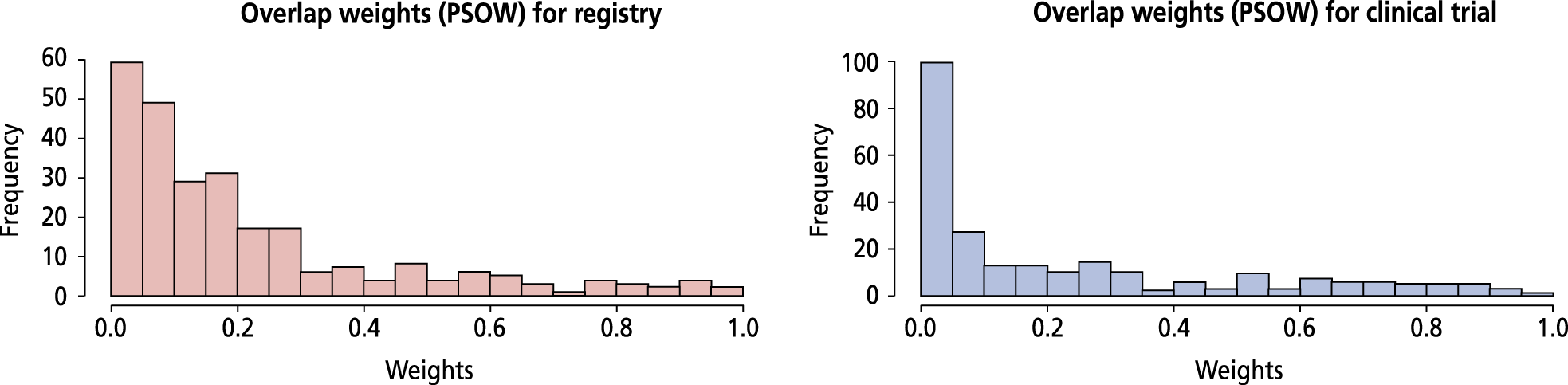 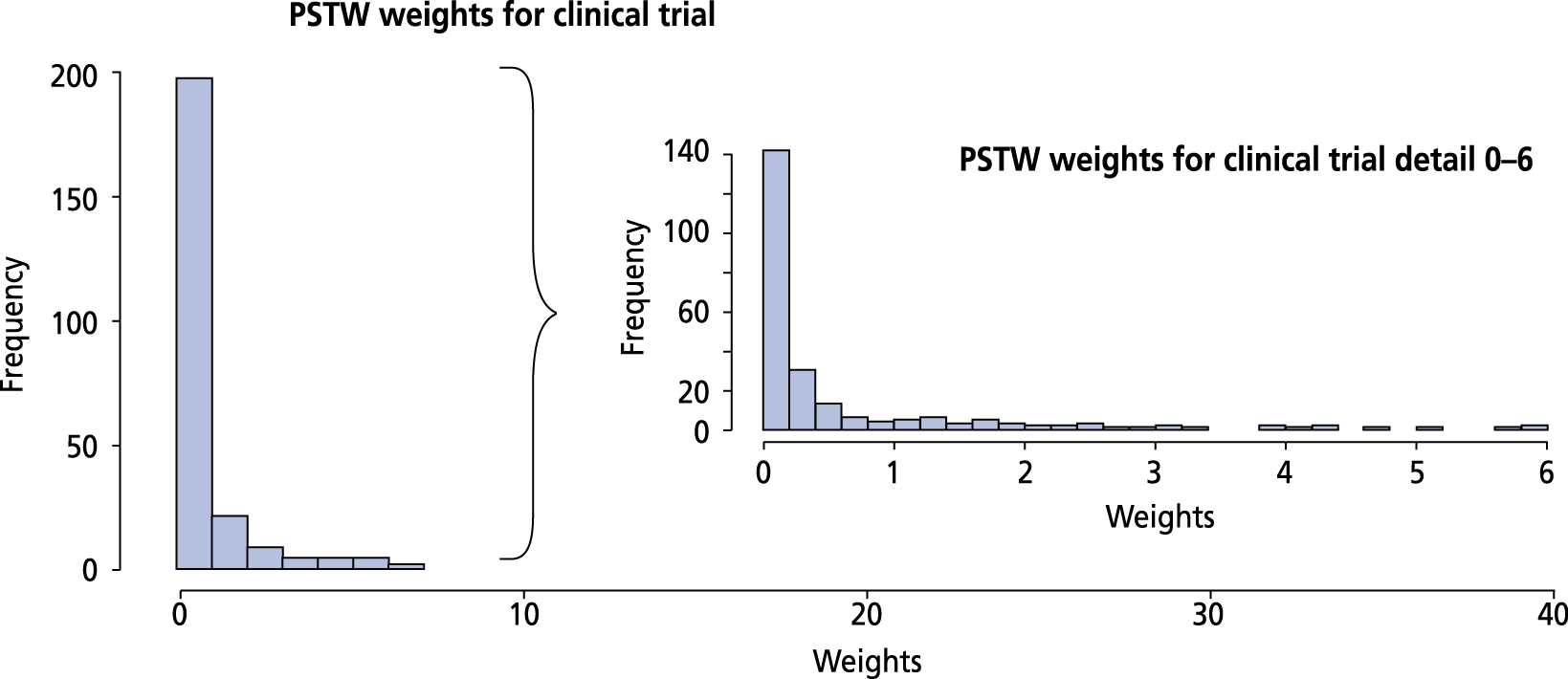 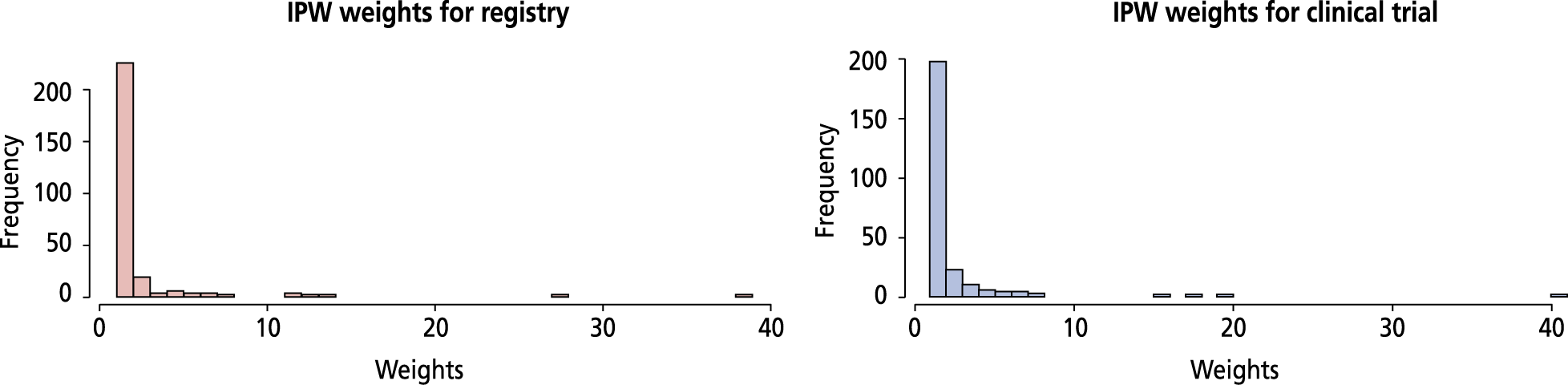 21
FooteR
Porovnání křivek přežití
PSOW podává „nejkonzervativnější“ výsledky

PSTW je hodně „schodovitá“  to je dáno charakterem vah a malým ESS
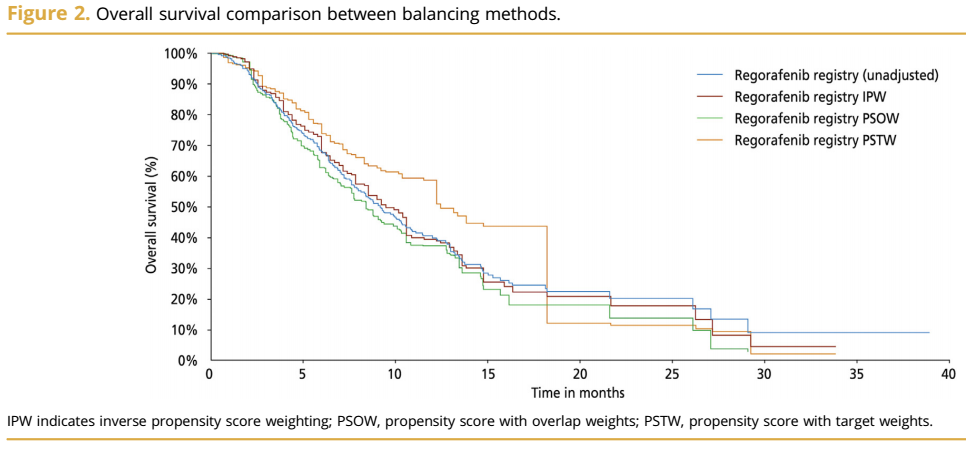 22
Závěr
23
FooteR
Závěr
Metody vyvažování (propensity score, MAIC) umožňují nepřímé srovnání významně vyšší kvality a vědeckého průkazu než „jednodušší“ nepřímá srovnání (Bucher, MTC)
Tyto metody berou v potaz individuální pacientská data a pomocí robustních statistických metod očišťují vliv jednotlivých pacientských charakteristik
PSOW může umožnit nepřímé srovnání i v případech relativně malého překryvu populací
Proto jsou tyto metody v hierarchii „výše“ než jednodušší metody nepřímého srovnání
Existuje několik typů PS vah:
	PSTW, PSOW, IPW
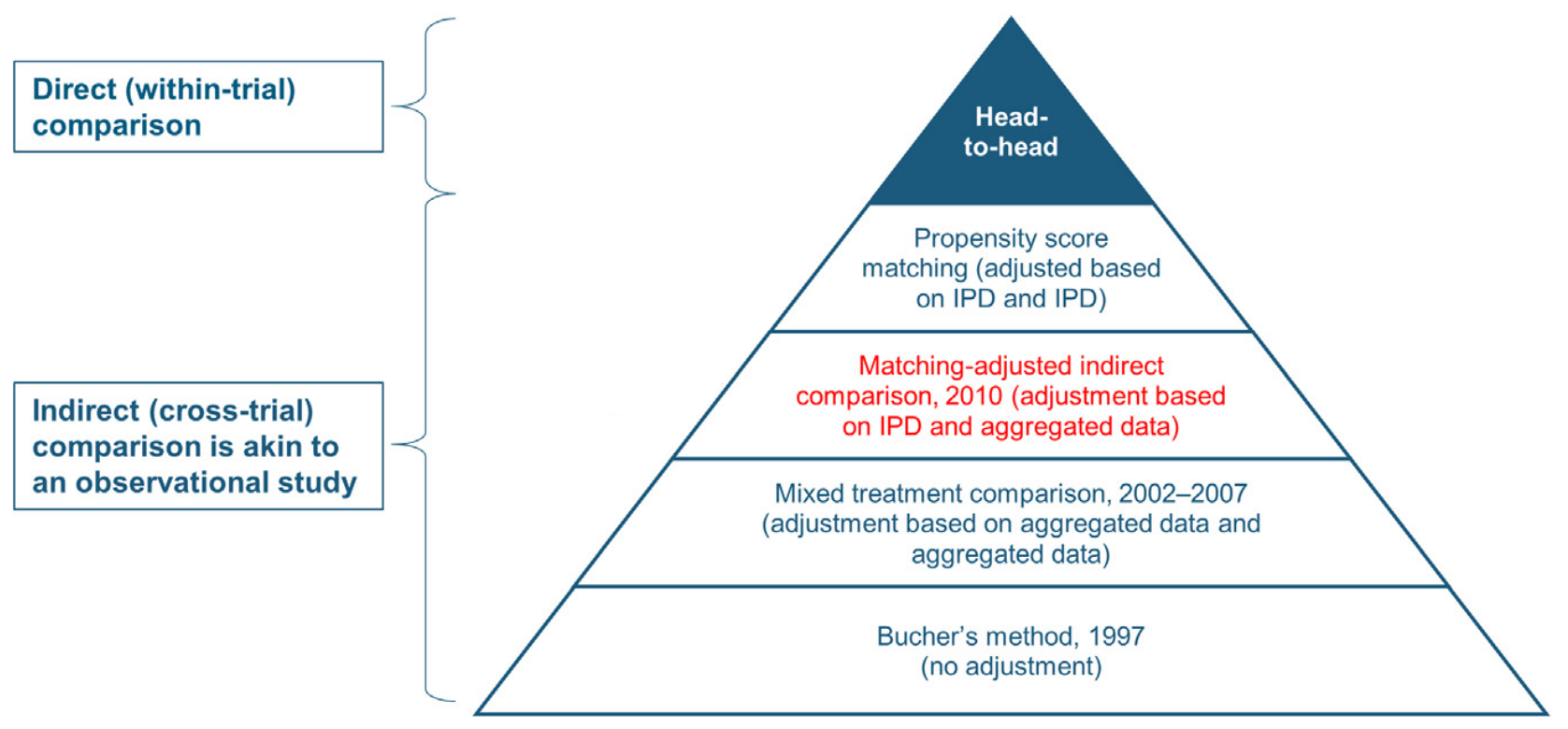 24
Institut pro zdravotní ekonomiku a technology assessment o.p.s.
Václavská 316/12, Praha 2 info@iheta.org